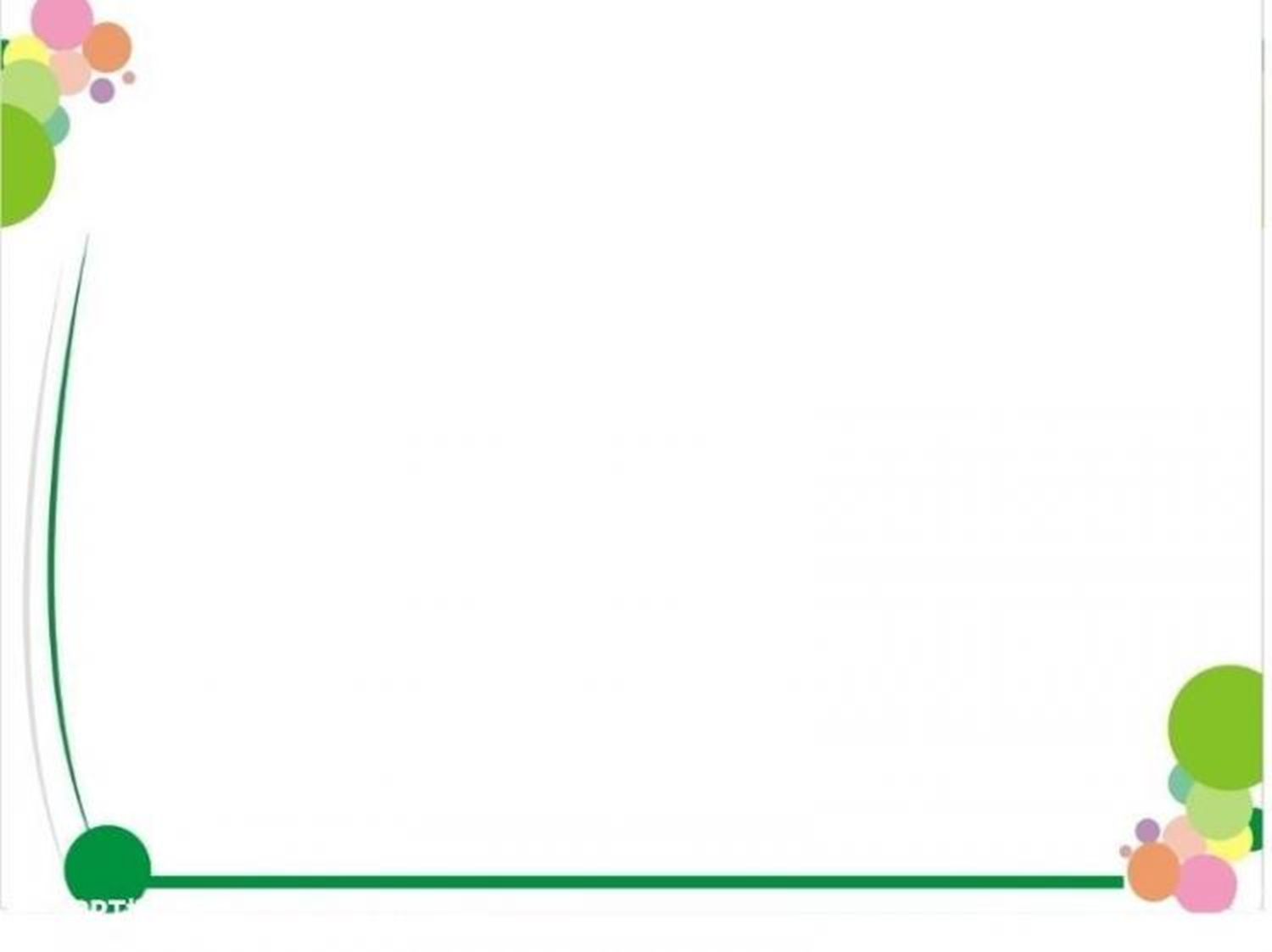 Thứ Ba, ngày 31 tháng 12 năm 2024
TIẾNG VIỆT
ƯNG - ƯC
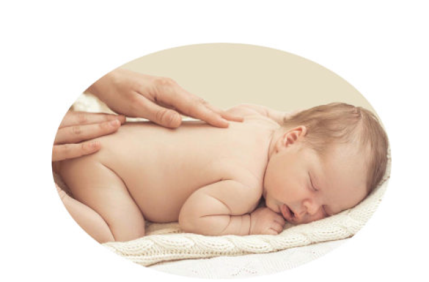 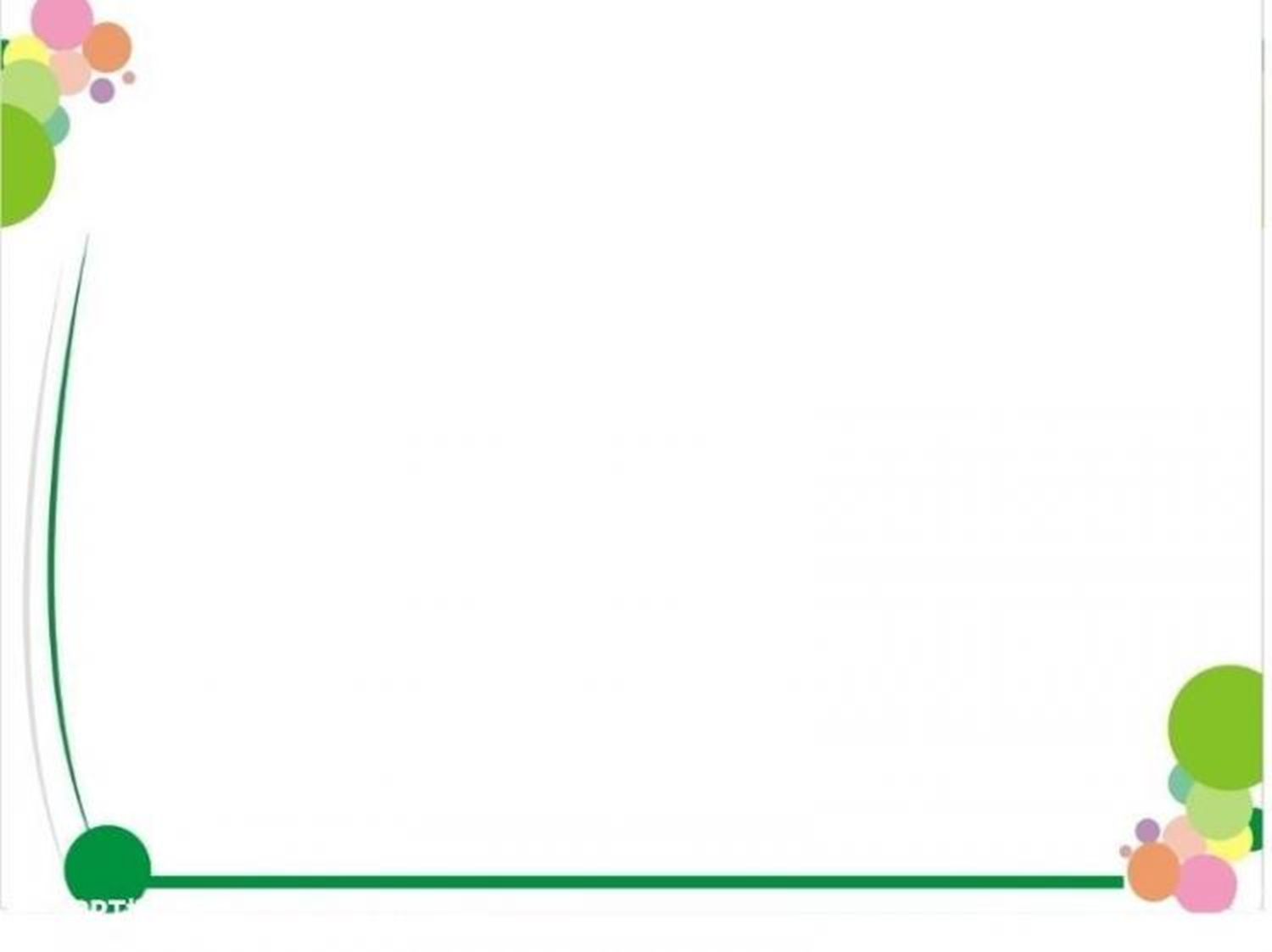 Thứ Ba, ngày 31 tháng 12 năm 2024
TIẾNG VIỆT
ƯNG - ƯC
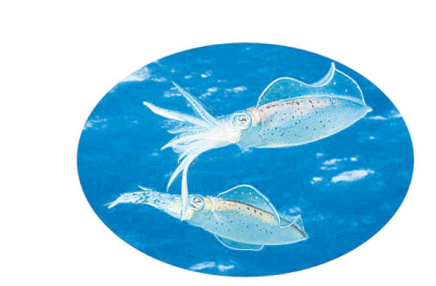 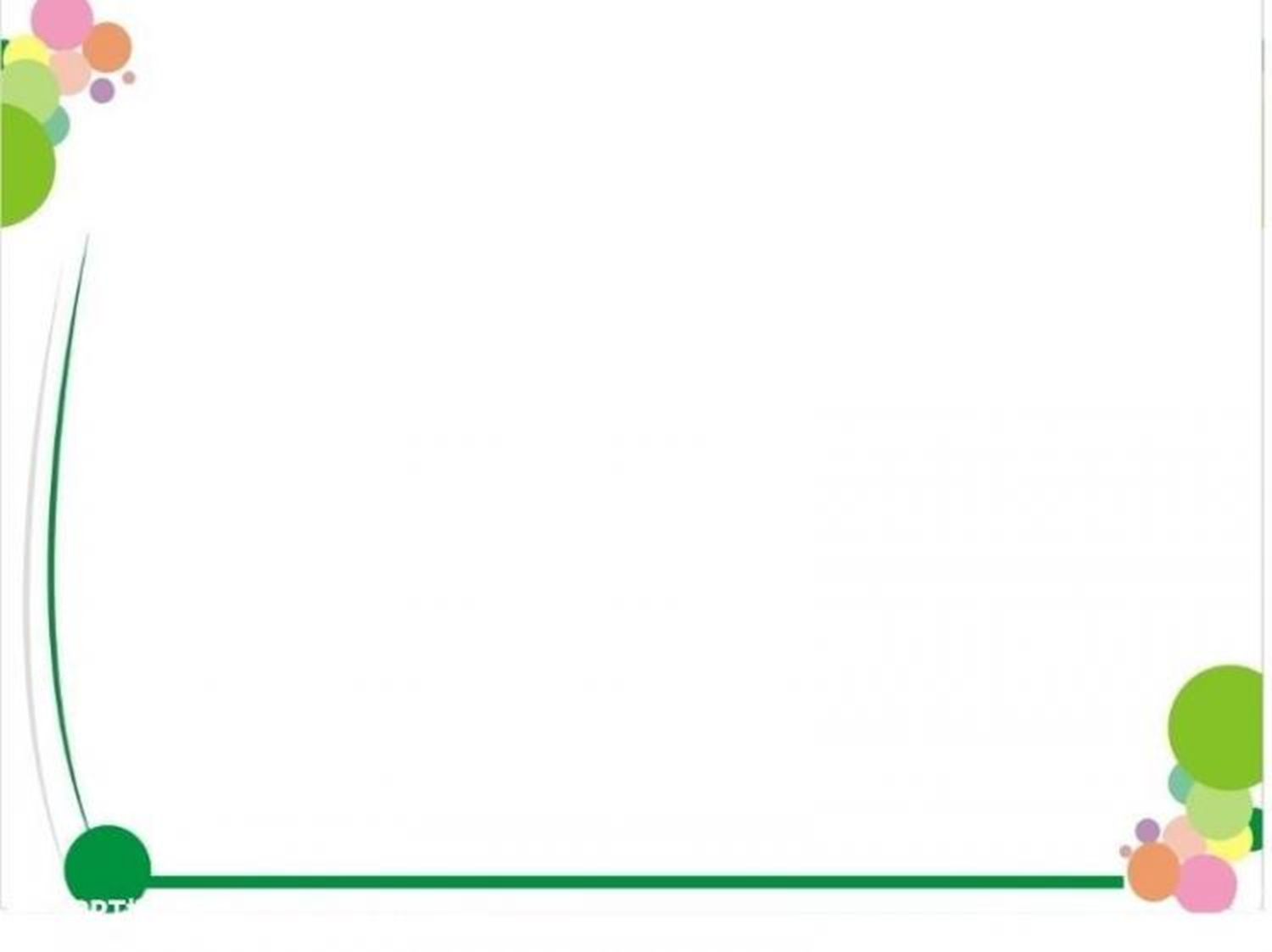 Thứ Ba, ngày 31 tháng 12 năm 2024
TIẾNG VIỆT
ƯNG - ƯC
2.Tìm từ ngữ ứng với mỗi hình:
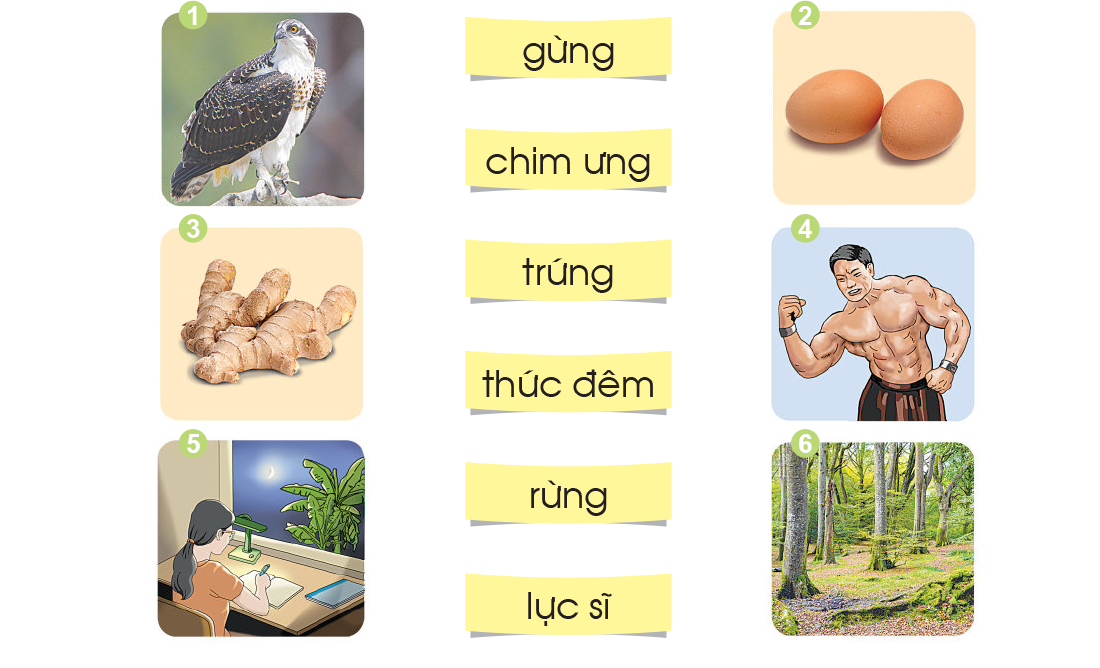 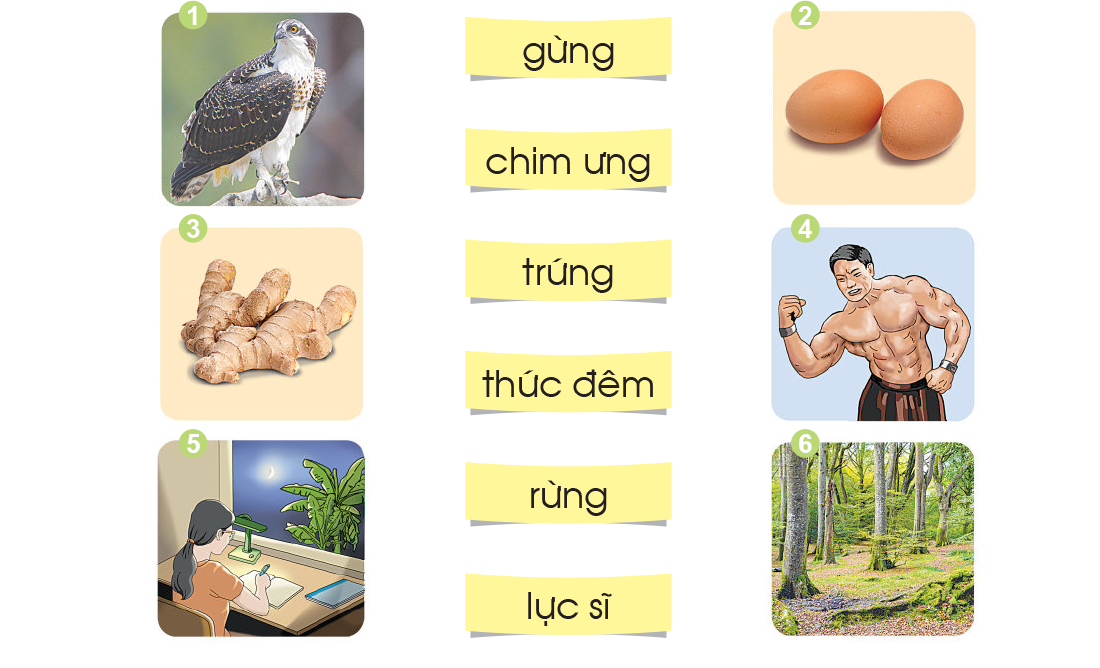 gừng
chim ưng
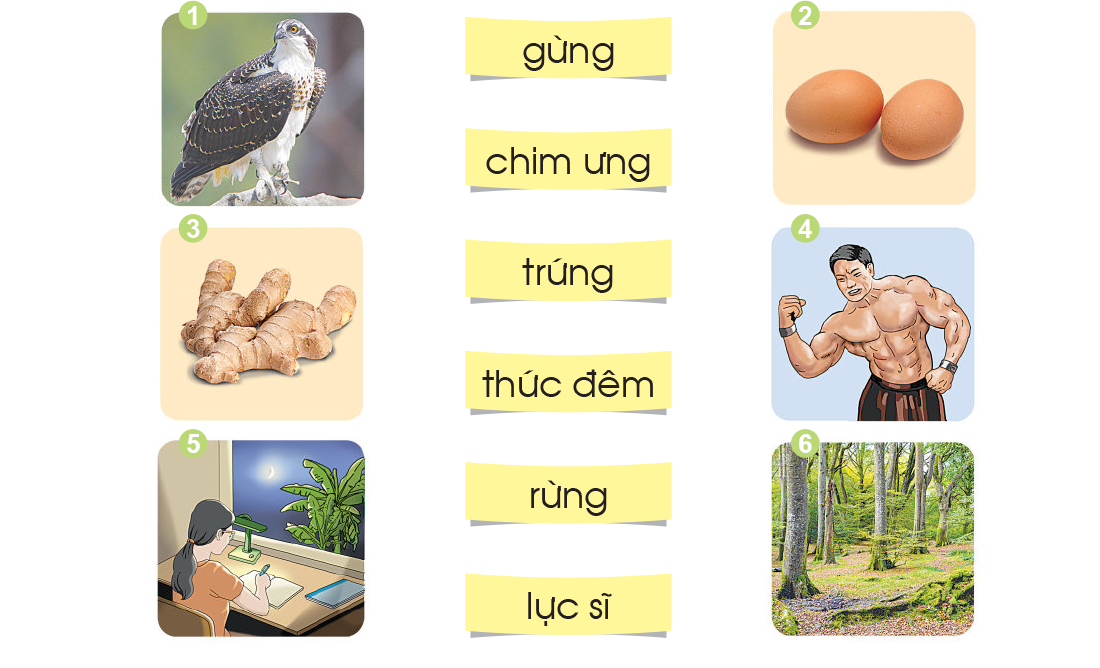 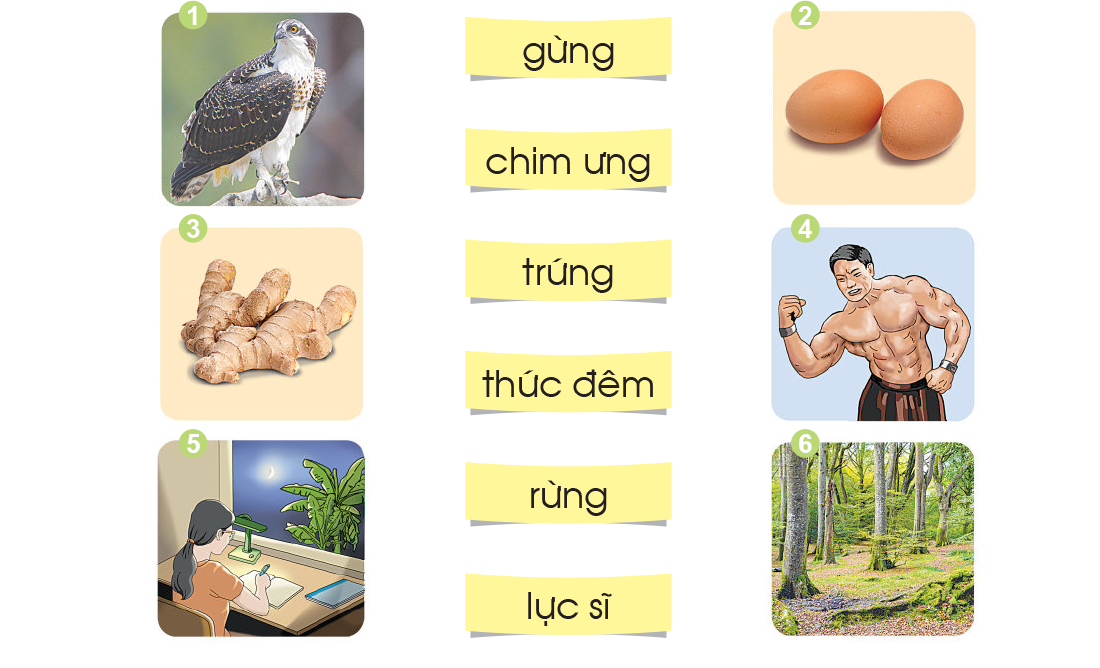 trứng
thức đêm
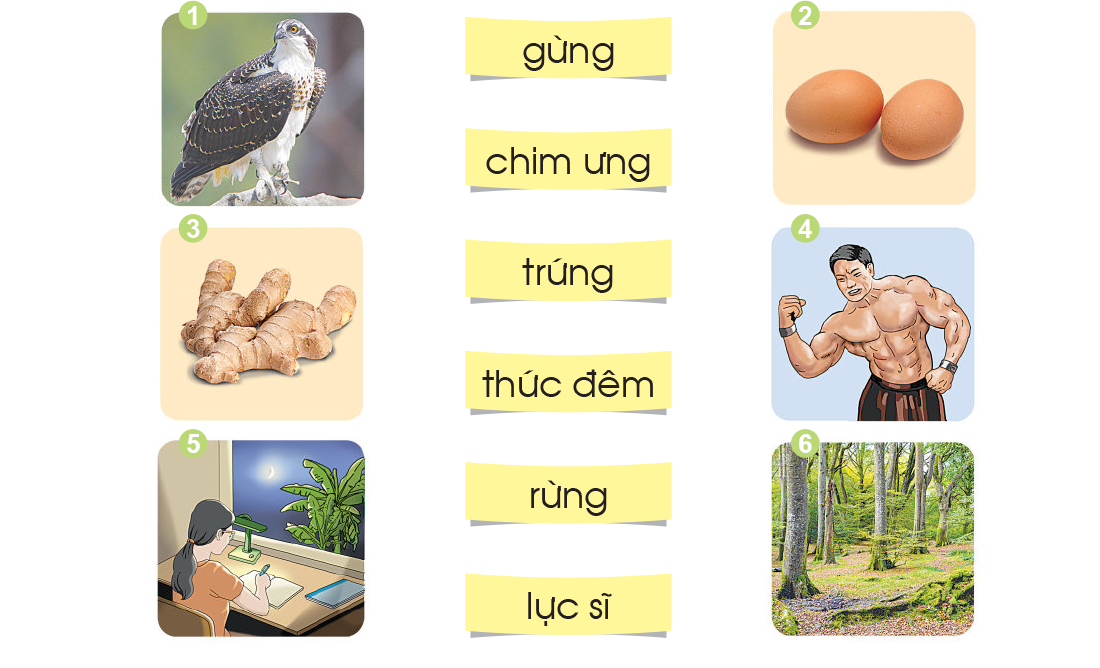 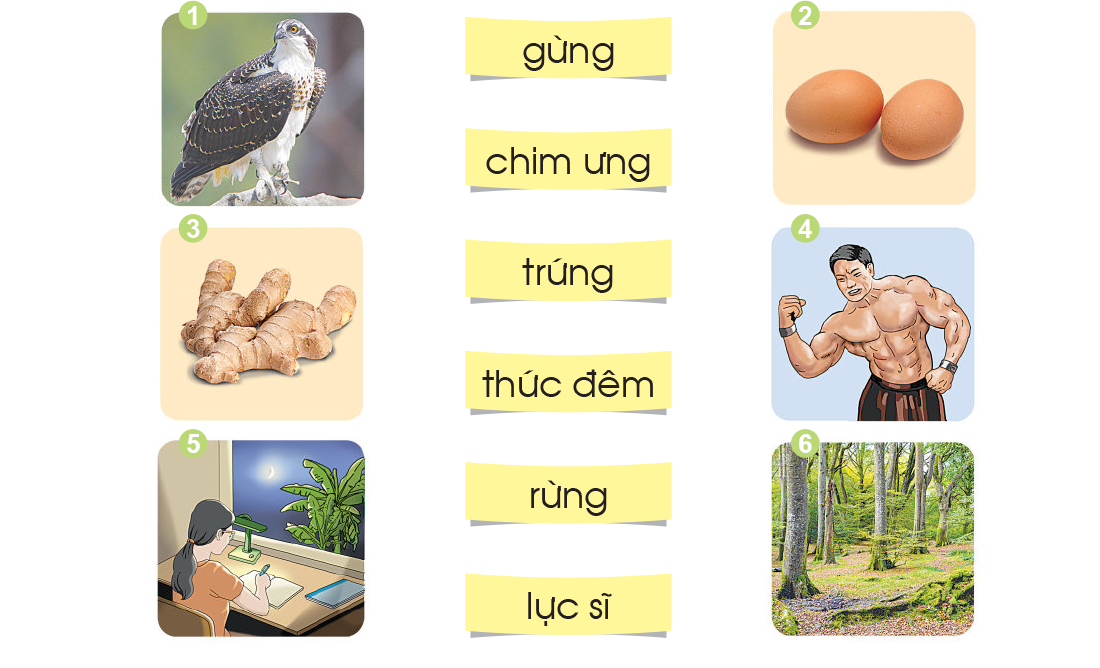 rừng
lực sĩ
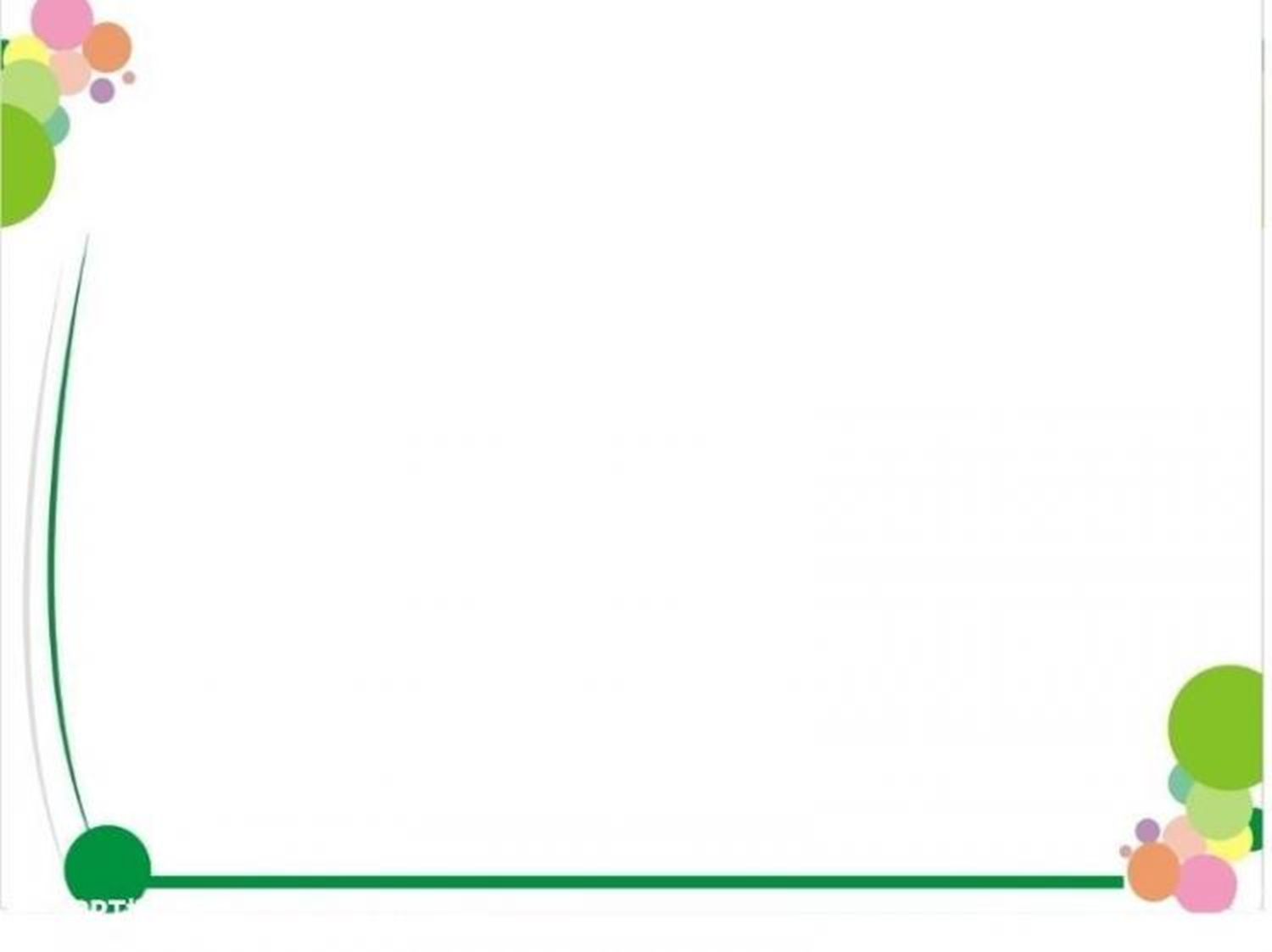 Thứ Ba, ngày 31 tháng 12 năm 2024
TIẾNG VIỆT
ƯNG - ƯC
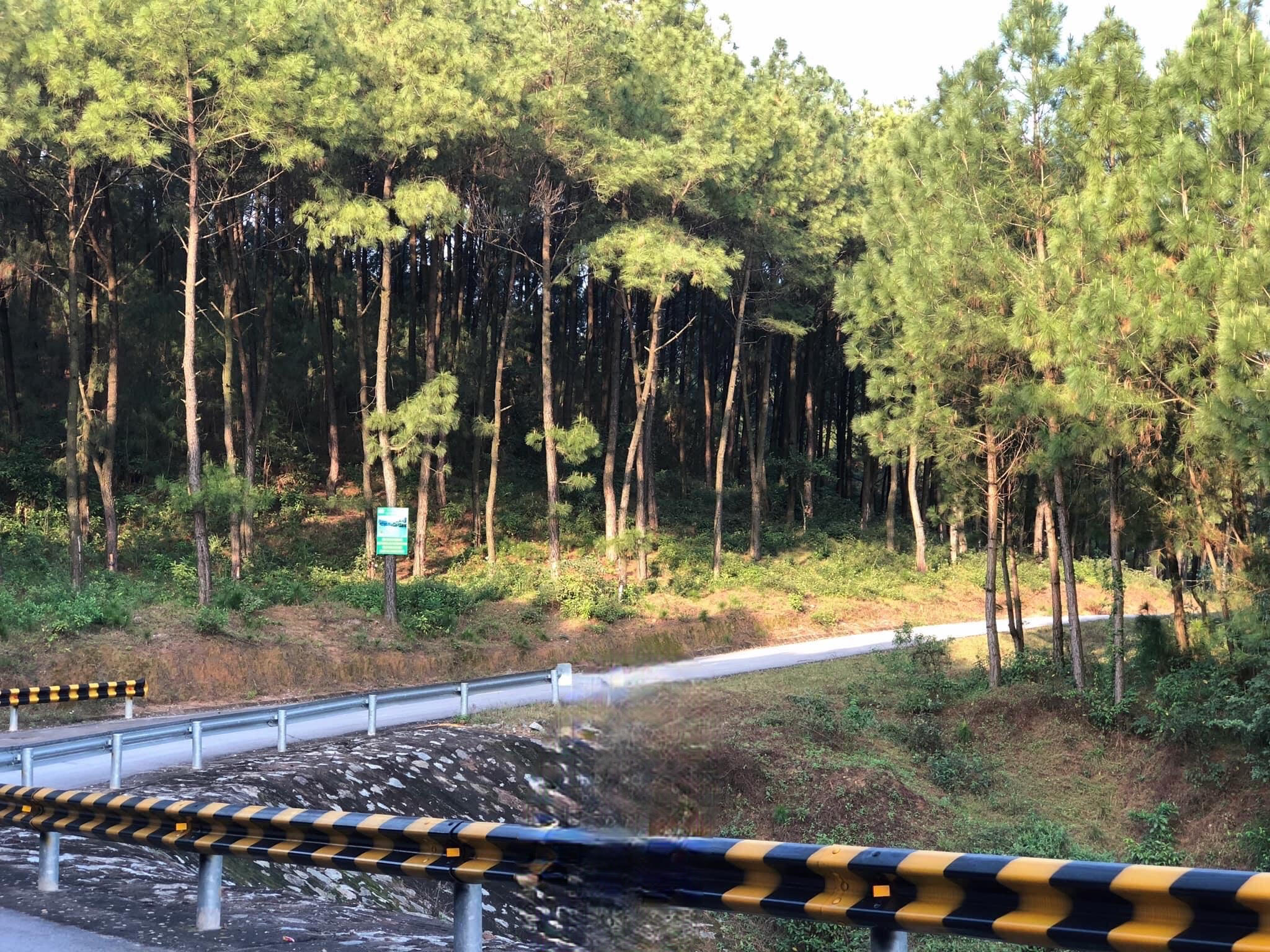 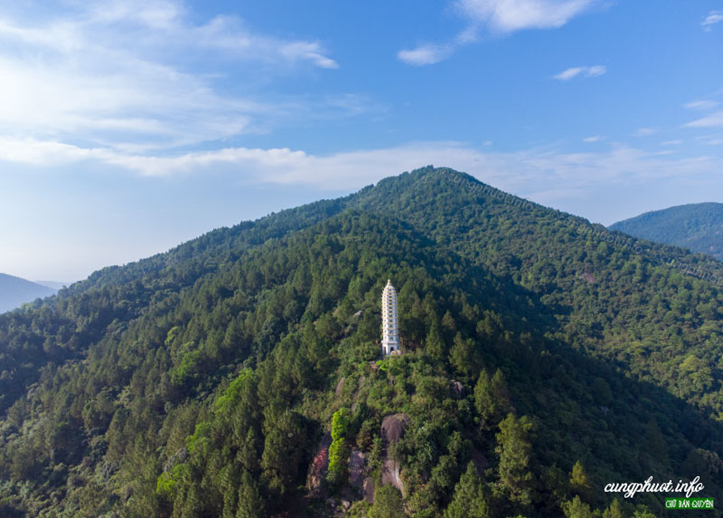 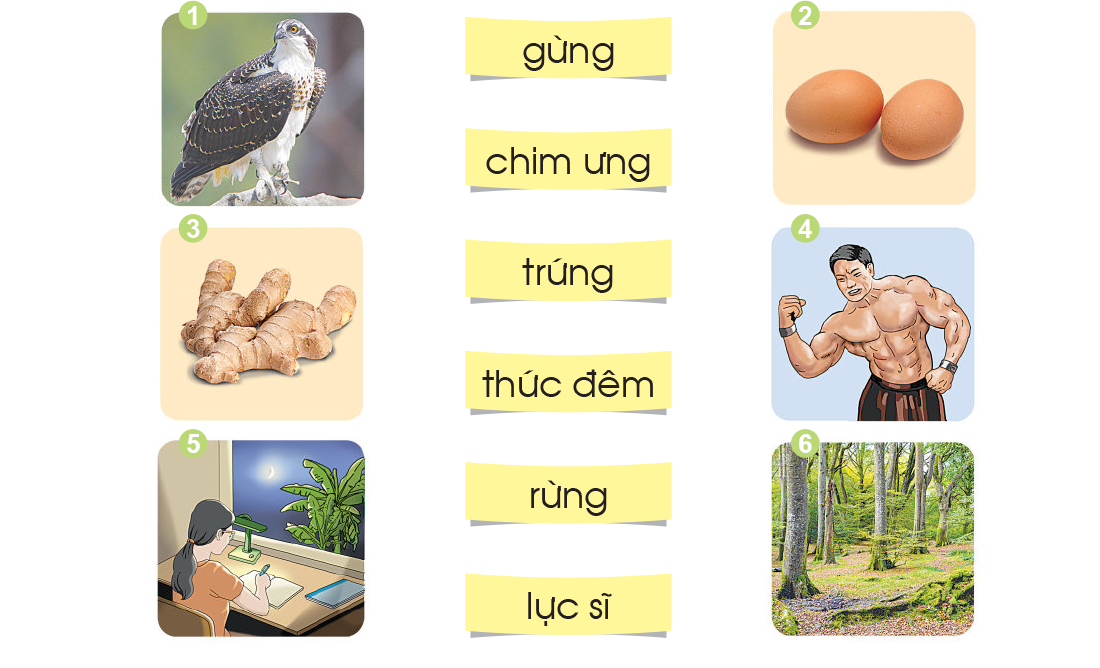 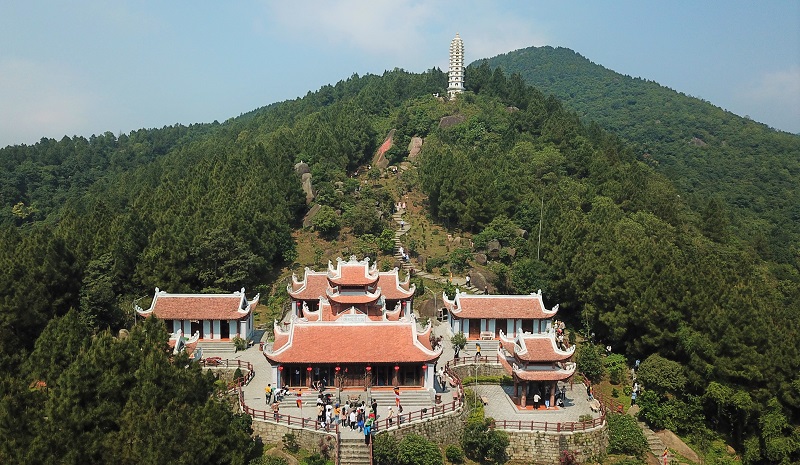 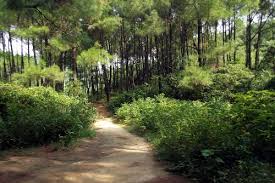 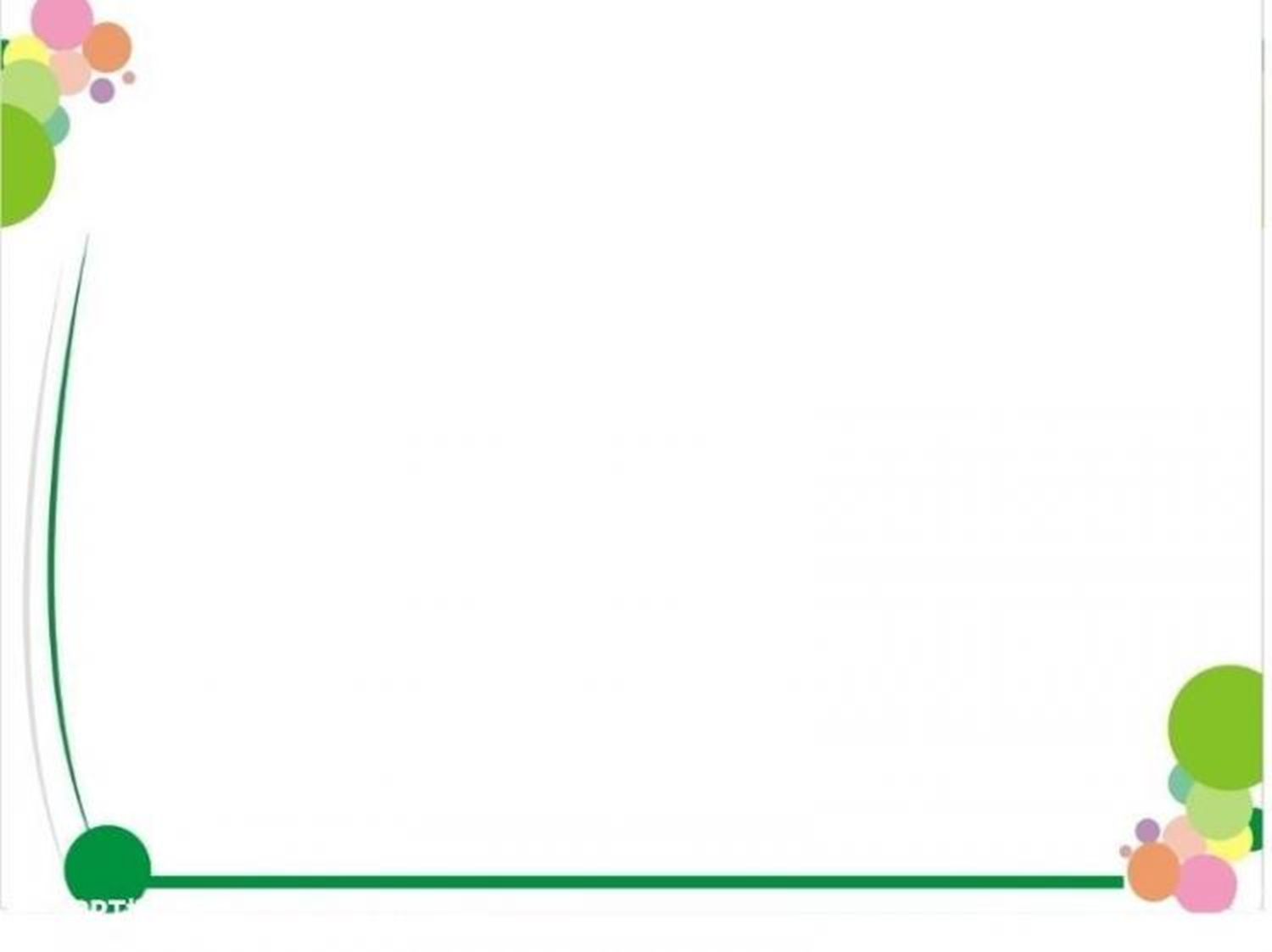 Thứ Ba, ngày 31 tháng 12 năm 2024
TIẾNG VIỆT
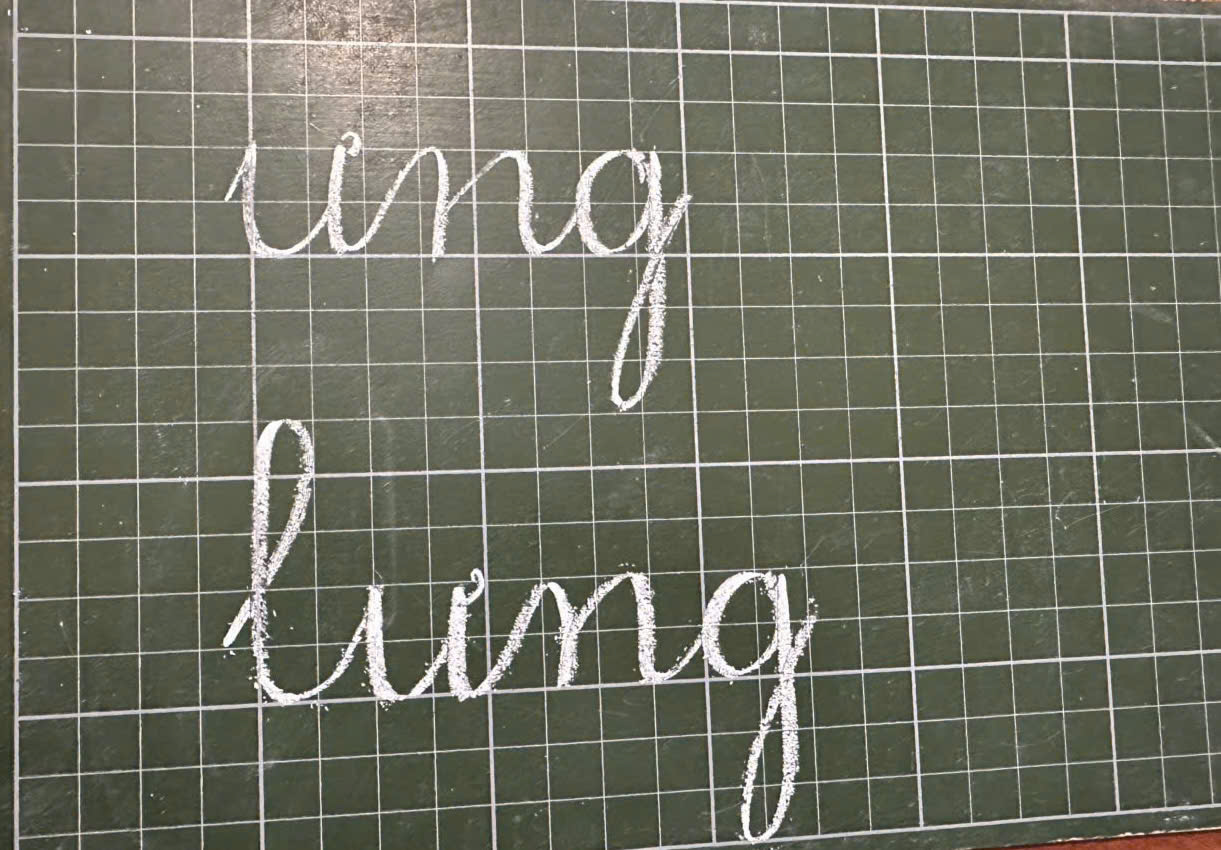 ƯNG - ƯC
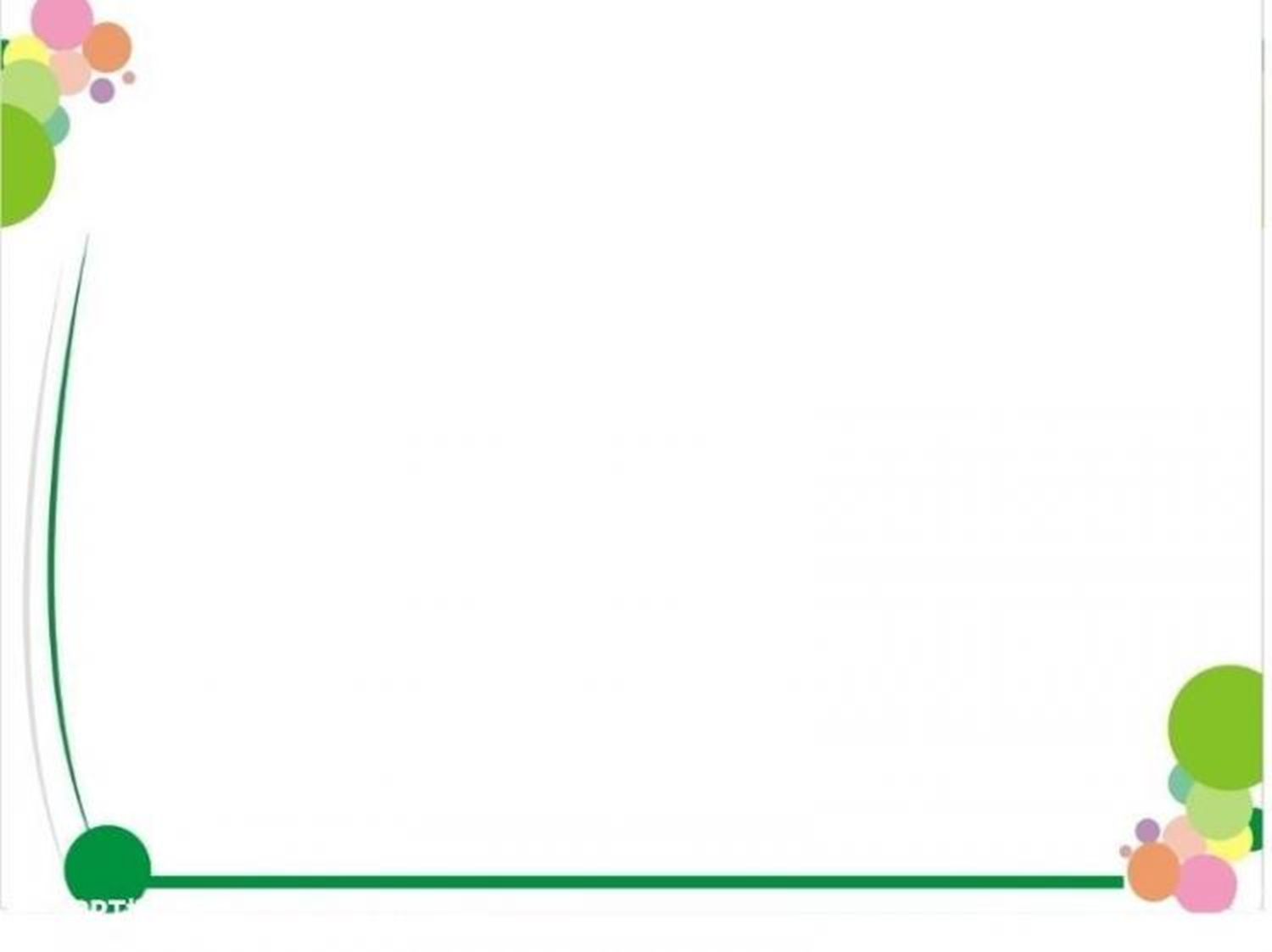 Thứ Ba, ngày 31 tháng 12 năm 2024
TIẾNG VIỆT
ƯNG - ƯC
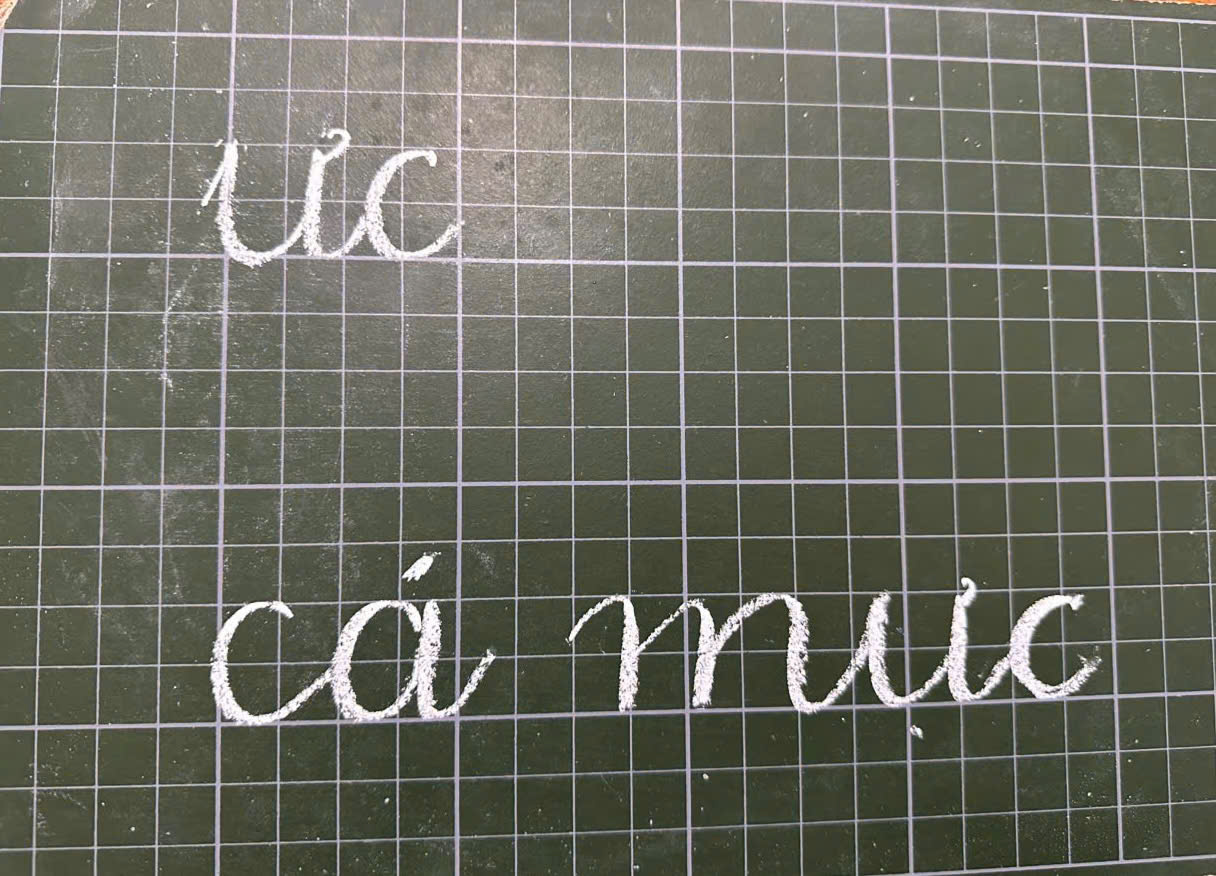